ТАРИФНОЕ РЕГУЛИРОВАНИЕ В СФЕРЕ ВОДОСНАБЖЕНИЯ И ВОДООТВЕДЕНИЯ
Институт экономики города
Киев, 2012
План презентации
Институт экономики города
2
Основная цель тарифного регулирования
*РСО – ресурсоснабжающие организации
Институт экономики города
3
Задачи тарифного регулирования
Институт экономики города
4
Роль органа тарифного регулирования
Институт экономики города
5
Уровни тарифного регулирования
Институт экономики города
6
План презентации
Институт экономики города
7
Организационные модели в сфере водоснабжения и водоотведения
Методы и уровни тарифного регулирования зависят от организационной модели регулируемого предприятия
Институт экономики города
8
Германия
Франция
Великобритания
Великобритания
План презентации
Институт экономики города
13
Регулирование на основе издержек (rate of return regulation)
Формула расчета: 
Р = ТВ/В,
где Р – цена, ТВ – требуемая выручка, В – прогнозируемый объем реализации продукции в физических единицах.
 Особенность выбранного метода регулирования проявляется в расчете требуемой выручки:
       ТВ = ОС + K *r + Т+D ,
где ТВ – требуемая выручка, ОС — операционные затраты, Т – налоги, К — капитал, r — доходность (стоимость) капитала, D – амортизация.
Институт экономики города
14
Регулирование на основе издержек (rate of return regulation)
Институт экономики города
15
Регулирование предельной цены (price cap)
Формула расчета:
Институт экономики города
16
Регулирование предельной цены (price cap)
Институт экономики города
17
В рамках данного метода регулируемый оператор, как правило, обладает большей свободой в установлении новых тарифов, так как никакого контроля ни за единицей цены, ни за структурой цен со стороны регулирующих органов нет.
Регулирование предельного дохода (revenue cap)
Формула расчета:
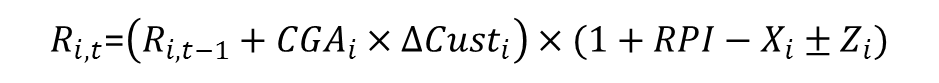 Институт экономики города
18
Регулирование предельного дохода (revenue cap)
Институт экономики города
19
НВВ = Р + ВК + ДК + Дельта НВВ
Метод доходности инвестированного капитала
Формула расчета НВВ:
Где:
Р – расходы, связанные с производством и реализацией;
Р = ОР + НР (операционные расходы и неподконтрольные расходы);
ВК – возврат капитала;
ДК – доход на капитал;
Дельта НВВ – величина изменения НВВ в целях сглаживания тарифов.
Институт экономики города
20
Параметры регулирования
Метод доходности инвестированного капитала
Институт экономики города
21
Метод доходности инвестированного капитала
Подконтрольные расходы = Расходы предыдущего года * темп увеличения расходов * Х-фактор
Х-фактор – коэффициент, основанный на индексе эффективности операционных расходов (от 1% до 2,5%)
Регуляторный размер экономии задаётся посредством Х-фактора
Дополнительная экономия, полученная компанией в течение текущего долгосрочного периода, остаётся полностью в её распоряжении
В следующий долгосрочный период экономия, достигнутая в предыдущем периоде, сокращается
Институт экономики города
22
Метод доходности инвестированного капитала
Институт экономики города
23
Договорные тарифы
Институт экономики города
24
Расчетные/договорные тарифы
Институт экономики города
25
Зарубежный опыт экономического регулирования ВиВ
ROR (rate-of-return regulation) – регулирование на основе издержек
Price cap – метод регулирования предельной цены
Revenue cap – метод регулирования предельного дохода
Институт экономики города
26
Двухставочные тарифы
Применяются во многих развитых странах (пример, провинция Оверэйсел, Нидерланды)
Улучшается финансовое состояние предприятия
Институт экономики города
27
Блочные/дифференцированные тарифы
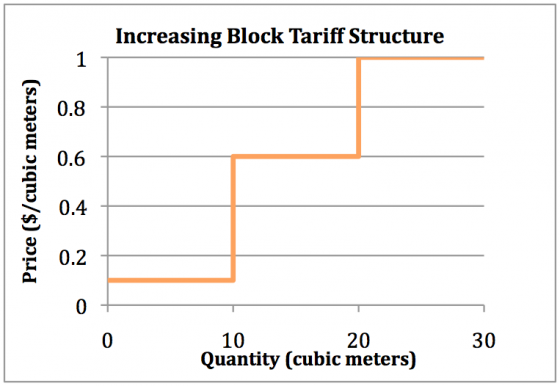 Возрастающий блочный тариф
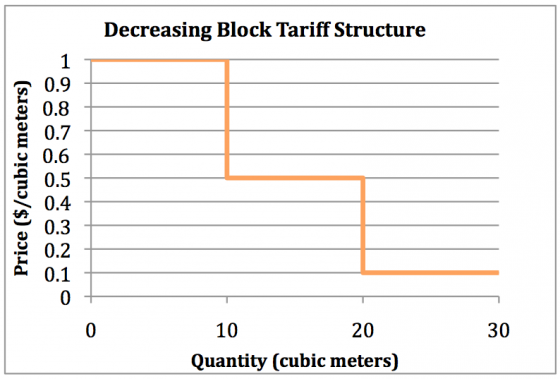 Уменьшающийся блочный тариф
Цена ($/м³)
Цена ($ за м³)
Количество, м³
Количество, м³
Применяются в некоторых общинах США и Канады
Применяются во многих странах с переходной экономикой
Институт экономики города
28
План презентации
Институт экономики города
29
Период возврата инвестиций
Краткосрочный
Долгосрочный
Инвестиционная
Существующие
потребители
составляющая
Метод доходности
Бремя финансирования
инвестированного
капитала / ГЧП
Будущие
Плата за
потребители
подключение
Методы финансирования развития инфраструктуры
Институт экономики города
30
Развитие инфраструктуры: опыт США
Growth should pay its own way – рост должен оплатить себе дорогу
	System development charge – плата за 	развитие 	системы состоит из двух 	компонентов:
Возмещение расходов, пропорционально возникающей нагрузке (reimbursement fee)
Финансирование будущего развития, пропорционально возникающей нагрузке(improvement fee)

Выводы: 
Платит новый потребитель
 платежи пропорциональны возникающей нагрузке, а не фактическим расходам на подключение
Институт экономики города
31
Развитие инфраструктуры: опыт Франции
В типовом договоре аренды в водоснабжении:
«при подключении объектов к системе водоснабжения все отводы и присоединения, расположенные между магистральным трубопроводом и счетчиком, устанавливаются Арендатором. Расходы по первоначальному подключению оплачиваются абонентом…
Отводы и присоединения, расположенные под общественными дорогами, являются частью арендованного имущества
Если расстояние между магистральным трубопроводом и границами объекта превышает (___) метров, абонент может по своему выбору найти подрядчик, который выполнит все землеройные работы на участке между запорным краном и счетчиком, либо попросить Арендатора выполнять весь  объем работ по устройству отвода в соответствии с условиями»
Выводы:
Платит новый потребитель
 платежи соответствуют  фактическим расходам на подключение
Институт экономики города
32
Российский опыт финансирования КИ
33
ГРО – газораспределительная организация
План презентации
Институт экономики города
34
Проблемы тарифного регулирования в рамках государственно-частного партнерства
Институт экономики города
35
Оптимальный метод тарифного регулирования в ГЧП: договорные тарифы
Экономические критерии и условия
Институт экономики города
36
Экономический критерий – средний тариф
Конкурсант на основе принятых на себя инвестиционных обязательств прогнозирует изменение тарифа в приведенных ценах (Таблица)
Таблица. Предлагаемые значения тарифов на водоснабжение период действия договора (в ценах 2012 года) (Тарифный план)




Среднее значение приведенного тарифа на период действия договора определяется как сумма значений приведенных тарифов по годам, разделенная на количество лет исполнения договора. 
Средний размер тарифа на период действия договора на основе Таблицы 1 (в ценах 2012 года) = 260,35/15=17,36 руб./м³
Ограничения:
максимальное увеличение тарифа:
 в первые 4 года не может превышать 12%;
в последующие годы не может превышать  5%.
Институт экономики города
37
Пример тарифного плана в заявке участника
Темпы роста  тарифа в приведенных ценах постепенно снижаются, к 2026 году  становятся меньше 100%, что обеспечивает реальное снижение тарифа в этот период
Институт экономики города
38
Определение текущих договорных значений	 тарифов по условиям договора ГЧП
В договоре фиксируется изменение приведенных тарифов.
Таблица.  Значения тарифов на водоснабжение в период действия договора (в ценах 2012 года)
Договорной тариф на услуги водоснабжения определяется по формуле:
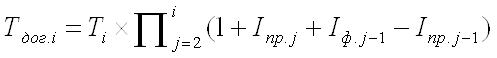 Пример. Тариф 2012 года на основе Таблицы 1, прогнозной инфляции на 2012 год равной 5,1%, фактической в 2011 году 6,1% и прогнозной на 2011 год равной 8,4%, получаем:
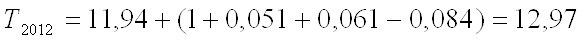 Институт экономики города
39
ГЧП и тарифное регулирование: зарубежный опыт (Латинская Америка и Карибский бассейн)
Рисунок 1. Тип регулирования при концессиях*
Рисунок 2.  Инициатор пересмотра контракта в зависимости от типа регулирования, % от общего количества*
*Источник: Guasch J.L/ Negotiating and renegotiating infrastructure PPPs and concessions: Key issues for policy makers. International Seminar on Strengthening Public Investment and Managing Fiscal Risks from Public-Private Partnership. Budapest, March 7-8, 2007
Институт экономики города
40
План презентации
Институт экономики города
41
Регуляторный договор
Уполномоченный орган 
исполнительной власти
ВКХ
Регуляторный договор
Определяет
Порядок осуществления инвестиций
в модернизацию
Параметры деятельности ВКХ
Тарифы
Осуществление регулируемой 
деятельности
Параметры регулирования тарифов
Порядок установления
 и изменения
Выполнение мероприятий 
инвестиционной программы
Институт экономики города
42
Содержание регуляторного договора
Институт экономики города
43
Регуляторные договоры в международной практике
Институт экономики города
44
План презентации
Институт экономики города
45
Факторы, влияющие на выбор оптимальной модели тарифного регулирования
Институт экономики города
46
Контактная информация
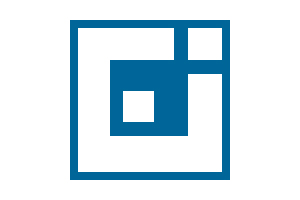 Адрес: Россия, 125009 Москва, ул. Тверская, 20/1
Internet: http://www.urbaneconomics.ru/
Телефон: (495) 363-50-47
Факс: (495) 787-45-20
Сиваев Сергей Борисович, Директор направления «Городское хозяйство»
e-mail: sivaev@urbaneconomics.ru
Институт экономики города
47